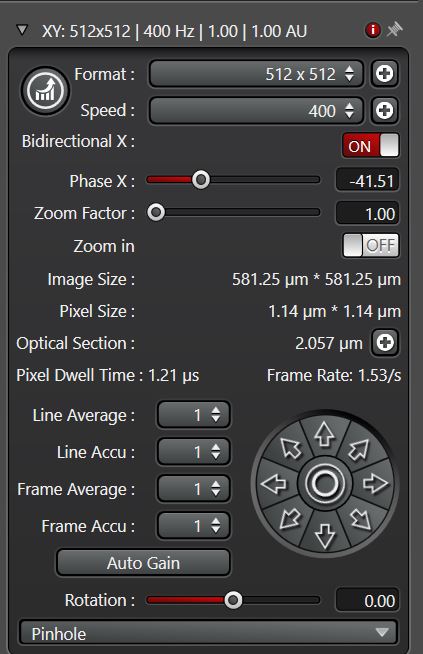 Adaptation of phase X value required to get a normal image (in stead of a ‘split’ image).  Probably a value around +/- 20 needs to be obtained.  


In the past this phase value didn’t needed to be adapted.  This was in most of the  cases fine.